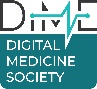 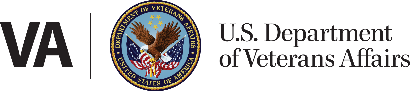 <Title of Innovation/Program> Demonstrating Principles for Value-Driven Innovation
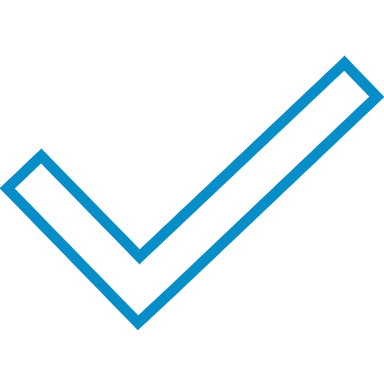 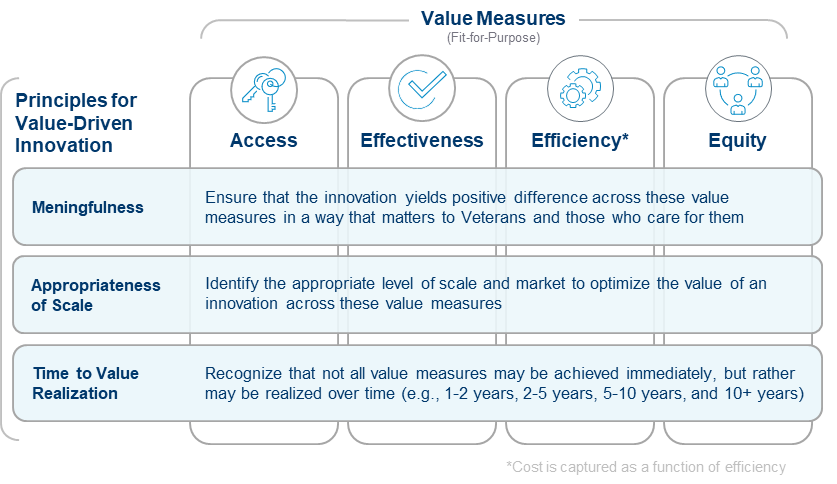 Meaningfulness
                                                                 <your text here>
Appropriateness of Scale
                                                                 <your text here>
Meaningfulness
Time to Value Realization
                                                                 <your text here>
Read VA’s Value-driven framework for evaluating  healthcare innovations with 4 case studies of the framework in action
Measuring the Value of <Title/Innovation/Program>
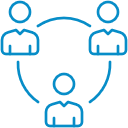 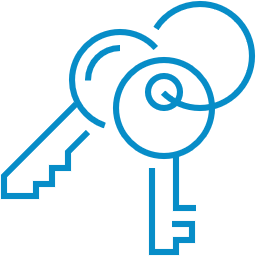 Access 
                   
                        <your text here>
Effectiveness 
 
                        <your text here>.
Efficiency 
 
                        <your text here>
Equity 
 
                        <your text here>
If you use this framework and want to share your innovations with us, we'd be delighted to highlight and celebrate it. Share your story